March 07, 2017
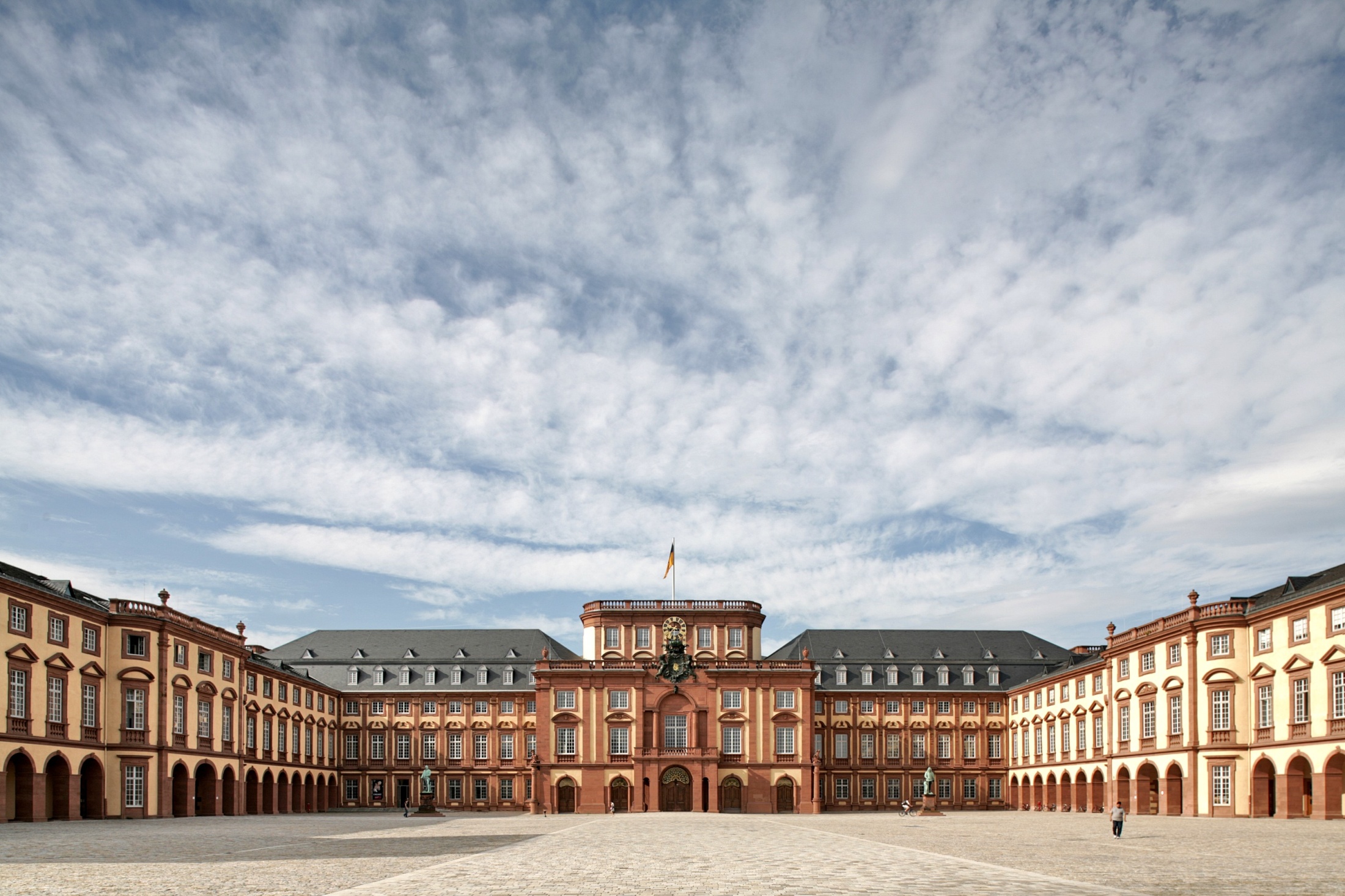 On Ciphers that 
Continuously Access 
the Non-Volatile Key
Vasily Mikhalev, Frederik Armknecht, Christian Müller
University of  Mannheim
Fast Software Encryption 2017, Tokyo, Japan
Common Work Flow
Volatile memory, gates, etc..
Load once
Non-volatile Memory
Key
Cipher
Device
New Work Flow
Recent ciphers, e.g. KTANTAN and Sprout consider a different workflow
Volatile memory, gates, etc...
Continuous
Access
Non-volatile Memory
Key
Cipher
Device
Advantages of new Approach
Block Ciphers
Avoiding using memory for key schedule => saving resources (Area, Power, Energy)
Stream Ciphers
Secure stream ciphers with shorter internal state [FSE2015] => saving resources
Higher level of security against certain attacks (e.g. TMDTO)
Examples
Block Ciphers
KTANTAN
PRINTcipher
LED
Midori
Other ciphers with precomputed key-schedule
Stream Ciphers
A2U2
Sprout
[Speaker Notes: Put authors behind cipher names, e.g., Sprout (Armknecht, Mikahelev; 2015)]
Impact of the Approach
Papers consider approach of continioulsy accessing NVM as “free“
But how practical is this approach in the real life?
NVM types and key management?
Area size?
Performance?
[Speaker Notes: Add a section or slide on „Our contributions“.]
Our contributions
Feasibility of this Approach
Reconsideration of Existing Ciphers
Proposal of a New Cipher
New Building Block: Double-Layer LFSR
Contribution 1: Feasibility
NVM Categories and Key Management
Key has to be programmed by manufaturer, e.g. MROM
Key has to be known before the device is produced 
The approach to be cheap requires that a lot of devices share one key 
Key can be set only once, e.g. PROM
Key has to be set before the device leaves the factory 
Key is rewritable, e.g. EEPROM, FLASH
Flexible key management 
Impact on Area Size
Irrespective of the memory type
The key has to be read at least once in all ciphers
The logic for this has to be implemented anyhow
No big difference
Some small extra area may be needed for synchronization
Impact on Throughput
Memory categories
Key has to be programmed by manufaturer, e.g. MROM
Instant access, no timing overhead 
Key can be set only once, e.g. PROM
Instant access, no timing overhead 
Key is rewritable, e.g. EEPROM, FLASH
Depends on the concrete type and on the way how the key needs to be accessed !
Standard EEPROM
Common NVM in resource-constrained  devices
Different technologies exist
I2C
Serial Peripheral Interface (SPI)
Microwire
UNI/O
Reading Types
Selective reading
Read from random address
More flexibility
Costly, lower throughput

Sequential reading
Cyclically reading the next bit
Less flexible
Less costly, higher throughput
EEPROM
EEPROM
Contribution 2: Reconsideration of Exiting Ciphers
Standard EEPROM and Existing Ciphers
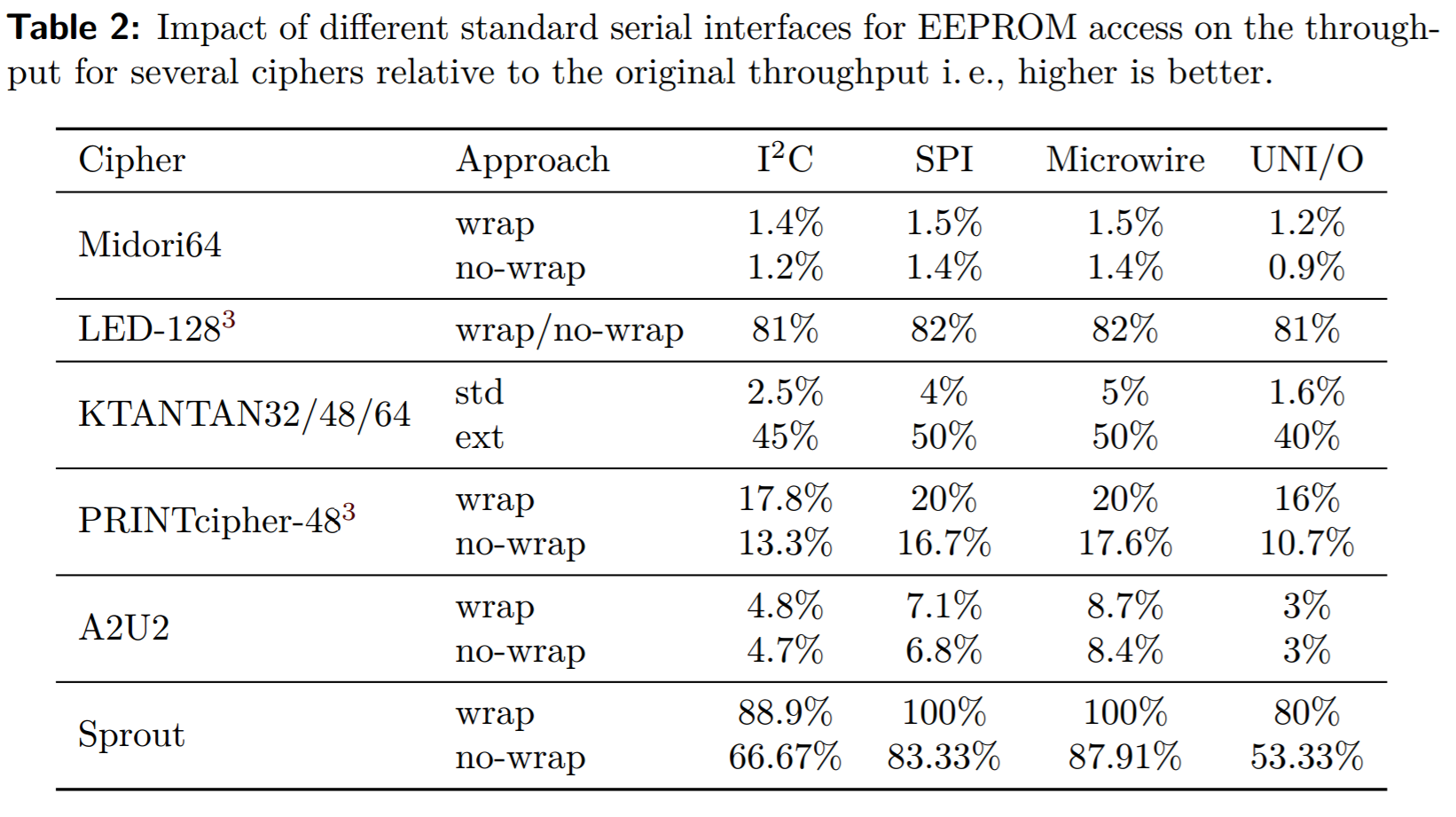 EEPROMs Integrated into ASIC
In theory
Almost no limitations and hence no influence on throughput
In real life
 Such EEPROMs are usually organized word-wise	
Word size directly influences the area size
Typical word sizes for low area are 8, 16, or 32 bits
Bit-by-bit approach  can provide low power consumption
ASIC EEPROM and Existing Ciphers
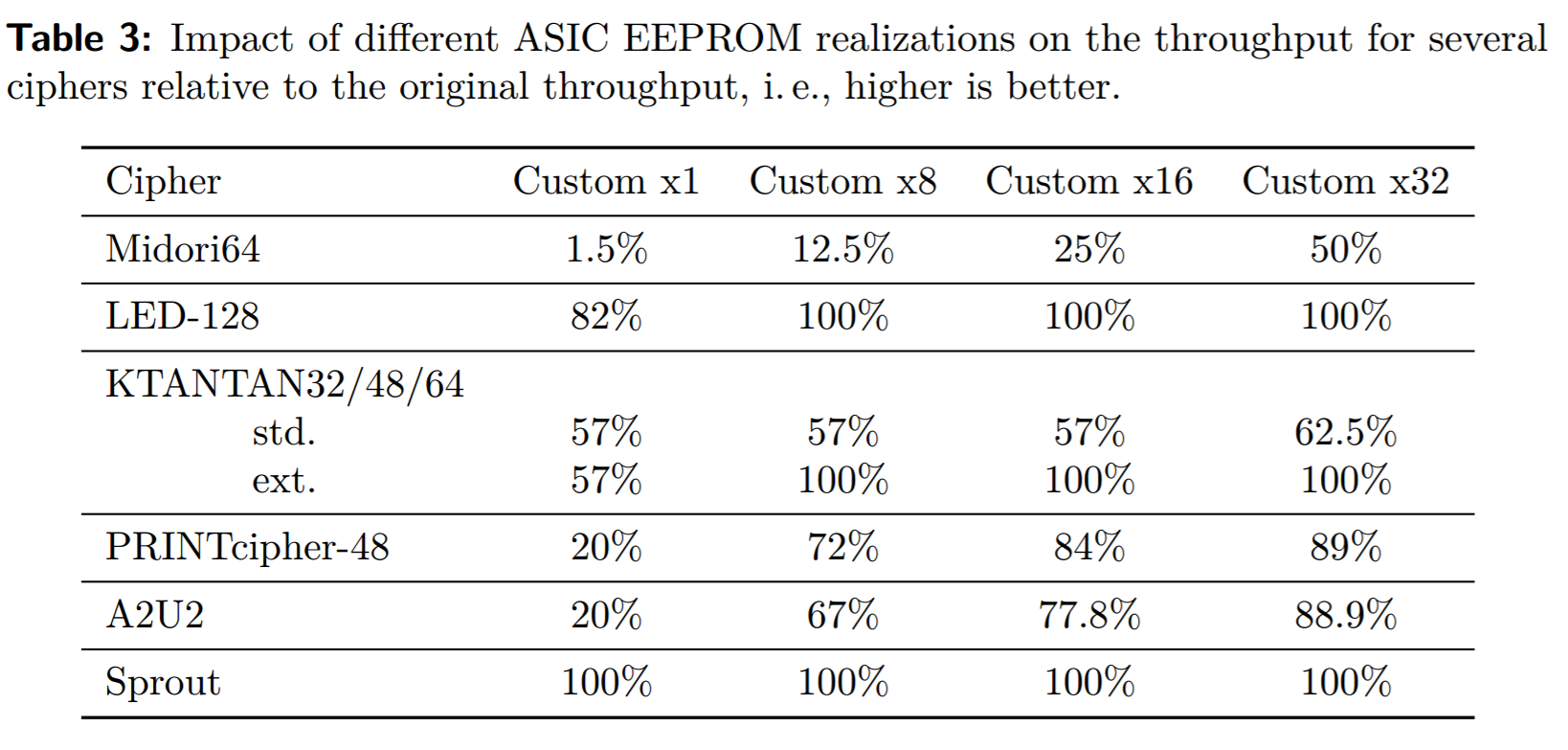 Summary: Practicability
In general, the approach is practical
No big difference wrt the area size compared with standard approach
For non-rewritable keys (e.g. medical implants) no issues with timing
Otherwise ciphers risk to lose in throughput
Sequential processing of key bits (e.g. LED and Sprout) => almost maximal throughput irrespective of the memory type
Contribution 3: New Design
…
g
…
f
29
6
h
LFSR (40 bits)
NLFSR(40 bits)
Problems of Sprout
Round key function
3
3
2
7
7
Attacks
Initialization phase
Initialization phase
[Speaker Notes: Mention again that this has been published by us at FSE 2015]
…
…
Sprout: Round Key Function
Round t
Counter
Select k(t mod 80)
L4
XOR
L21
LFSR
L37
AND
N9
N 20
NLFSR
N29
[Speaker Notes: To do: Adapt text format (use same font as on other slides, etc.)]
Plantlet
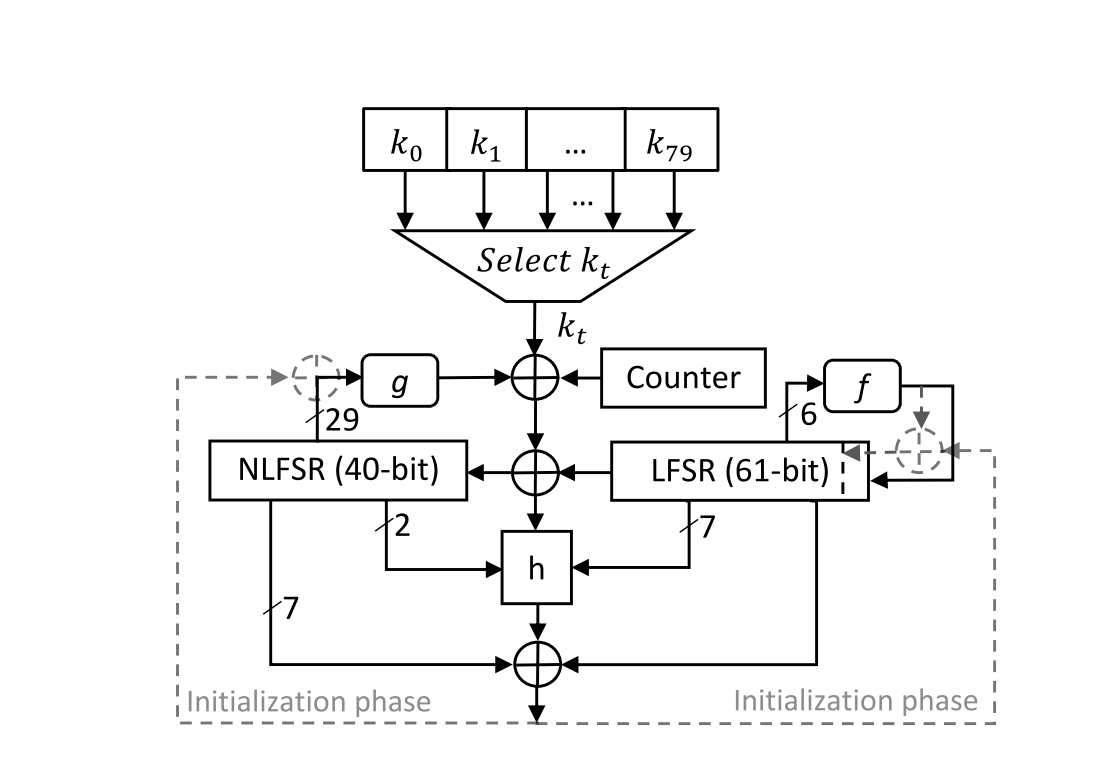 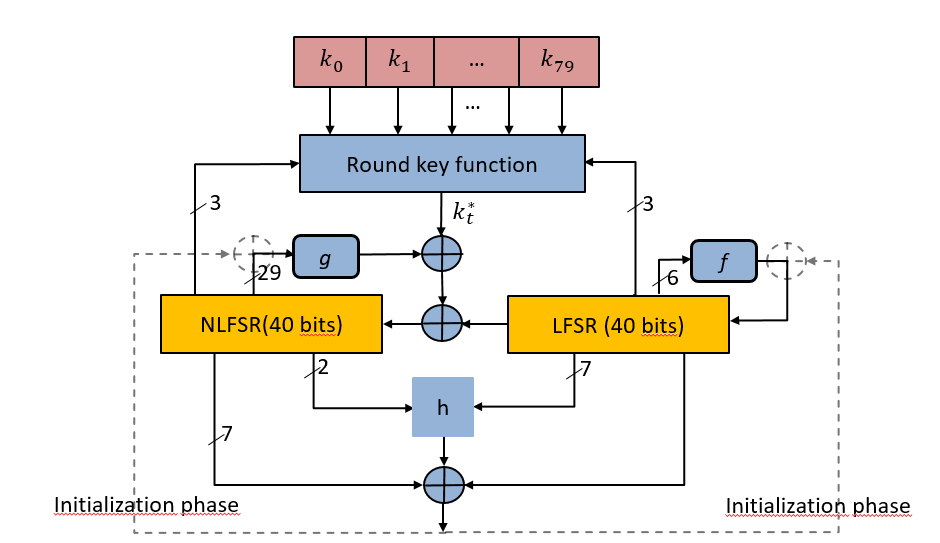 Implementation Results for Plantlet
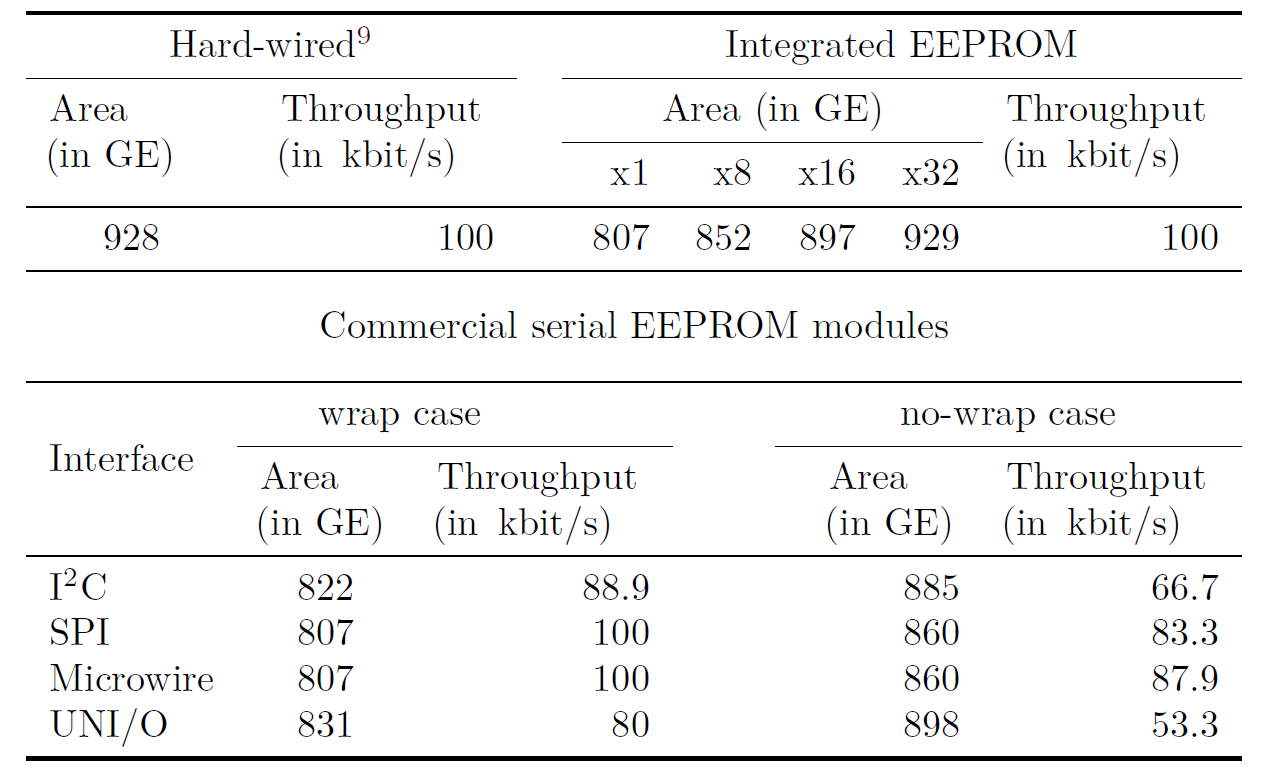 Planlet vs Other Ciphers
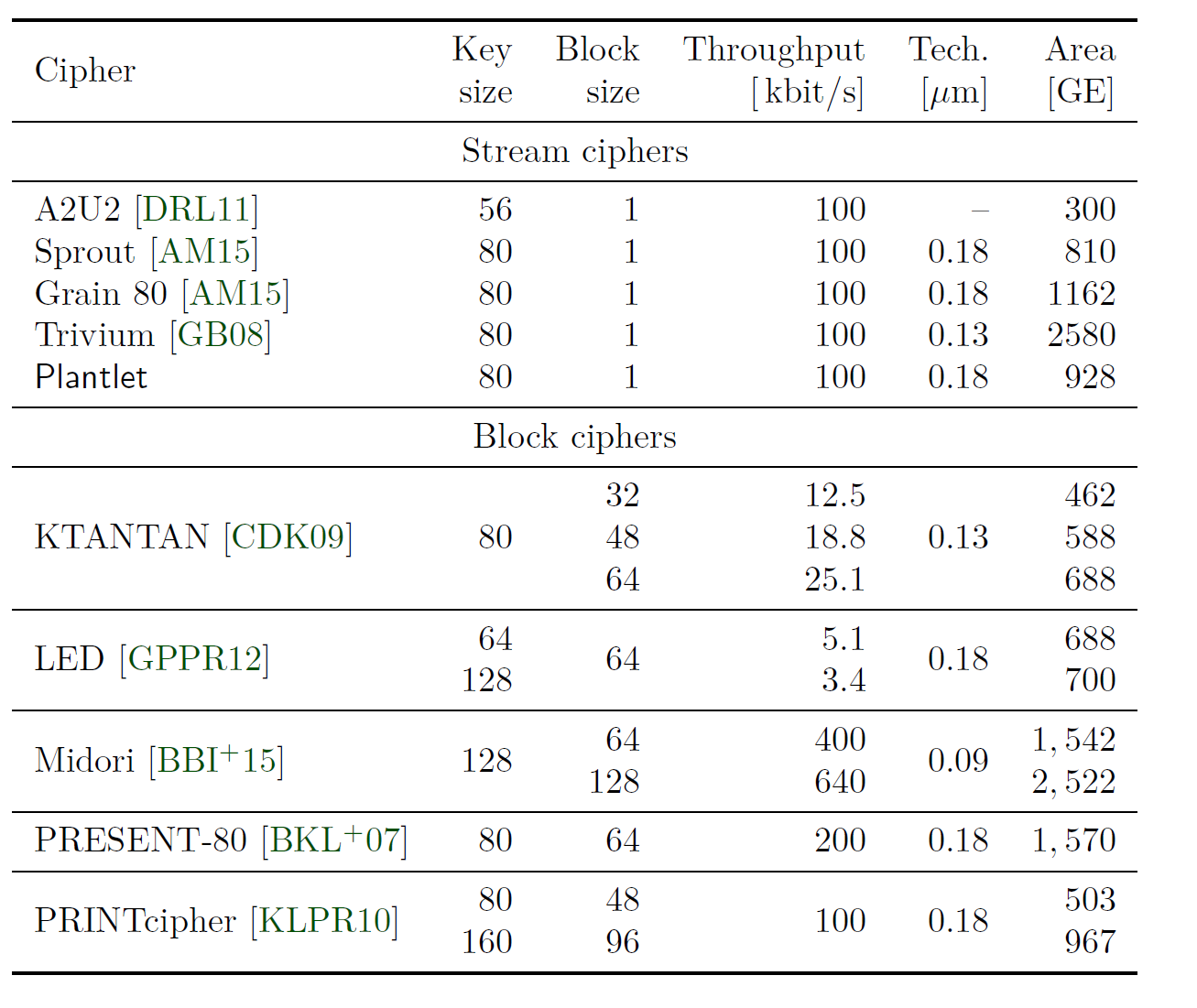 Contribution 4: Double-Layer LFSR
Double-Layer LFSR
Initialization
LFSR of length 60
Keystream
generation
LFSR of length 61
Uses primitive polynomials
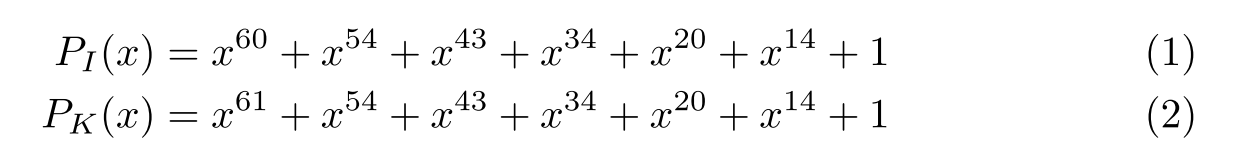 [Speaker Notes: Add some text on the benefits of this approach (no all zero state, maximum period, area, …)]
The end
mikhalev@uni-mannheim.de